CPSC 503Computational LinguisticsNatural Language ProcessingHuman Language Technology……
Course Overview- Lecture 1 – 2012-13
Giuseppe Carenini
1/7/2013
CPSC 503 – Winter 2012
1
Today Jan 8
Overview of the field
Overview of course 
Background knowledge
Topics
Activities and Grading
Administrative Stuff
Introductions (if time left)
1/7/2013
CPSC 503 – Winter 2012
2
[Speaker Notes: Introductions?]
Natural Language Processing
What is it?
We’re going to study formalisms, models and algorithms to allow computers to perform useful tasks involving knowledge about human languages.
1/7/2013
CPSC 503 – Winter 2012
3
[Speaker Notes: Natural language Processing / Computational Linguistics  we’ll use these two term interchangeably

Simply put, computational linguistics is the scientific study of language from a computational perspective. 
Computational linguists are interested in providing computational models of various kinds of linguistic phenomena. 
These models may be "knowledge-based" ("hand-crafted") or "data-driven" ("statistical" or "empirical"). 
Work in computational linguistics is in some cases motivated from a scientific perspective in that one is trying to
provide a computational explanation for a particular linguistic or psycholinguistic phenomenon; and in other cases
the motivation may be more purely technological in that one wants to provide a working component of a speech or 
natural language system. Indeed, the work of computational linguists is incorporated into many working systems today, including speech recognition systems, text-to-speech synthesizers, automated voice response systems, web search engines, text editors, language instruction materials, to name just a few]
Sample Useful Tasks
Any ideas?
1/7/2013
CPSC 503 – Winter 2012
4
[Speaker Notes: … involving human languages
In the sense that the computer needs to model some aspects of natural language
Write on board

Little application: spelling checkers, grammar and style checkers]
Sample Useful Tasks
Conversational agents: AT&T “How may I help you?” technology
Apple SIRI
Summarization: ”Please summarize my discussion with Sue about 503” “What people say about the new Nikon 5000?”

Generation: an automatic commentator of a soccer game (e.g., from output of a vision system)
1/7/2013
CPSC 503 – Winter 2012
5
[Speaker Notes: Useful Tasks - Applications

Mix of research and deployed techniques/tasks
Extract meaning from fluent speech via automatic acquisition and exploitation of salient words, 
phrases and grammar fragment from a corpus 
Speech, language and dialog techniques… Evaluated on live customer

Another generation: generate weather reports in multiple languages

SHOCK: Siri Isn't A Totally Useless Hunk Of Junk From Apple
It turns out Apple's voice-based assistant software, Siri, isn't completely useless.
Siri, which Apple used heavily to market the iPhone 4S, has been regularly trashed by the tech press, and normal people, since it was released.
And when I first got the iPhone, I too, was let down by Siri. The crazy lady didn't even know where I lived! She thought I was in New York, Texas, not New York, New York. She's since fixed that problem and can now tell me the weather in New York, New York when I ask.
However, after a month using Siri, I can say that it's not a complete and utter hunk of junk. It's actually useful, but it's definitely not for normal people, and Apple's decision to market Siri as much as it did is a little suspect.
I ride my bike to and from work, so having a hands free option to send and receive text messages is great. If I get a text, I can squeeze on the mic of Apple's Ear Pods and say, "Read me my unread messages." Siri reads the message and gives me an opportunity to reply to the message.
Or, if I'm riding my bike and I remember something, like, buying toothpaste, I can say, "Remind me to buy toothpaste when I get home," and Siri will set up a reminder.
On Wednesday night, I was riding home and passed a bar that had the Giants-Tigers game on. I asked Siri, "What's the score of the game?" She told me, "5-0." I was stunned since Justin Verlander was supposed to be untouchable. I asked what inning, she told me the fifth.
Siri also works well if I'm driving. I can ask her for directions some place and she'll get them. Or, I can have her send or receive text messages.
That said, Siri can be very fickle. She can take a long time to come up with an answer. She can just conk out and deliver no results. She can rattle of a long list of options when you ask for directions, which is not all that helpful.
And, I personally don't think Siri is simple technology that a normal person would immediately feel comfortable using. Right now, Siri is a nice thing to have, but if it went away tomorrow, I wouldn't be all that upset. The way Apple pitched it, as a must have, revolutionary technology was a mistake. That's why people hated it. Apple over promised and under delivered.
Read more: http://www.businessinsider.com/siri-review-2012-10#ixzz2HJdHCJWR]
Sample Useful Tasks (cont’)
Web-based question answering : “Was 1991 an El Nino year? ….Was it the first one after 1982?” “Why was it so intense?” 
IBM Watson Jeopardy (now medicine!)
Document Classification: spam detection, news filtering
…not in 503  but possible topics for a project 
Speech: speech recognition and transcription, text to speech synthesis
Machine Translation
1/7/2013
CPSC 503 – Winter 2012
6
[Speaker Notes: Speech can be added to most of the above…

Named entities are phrases that contain the names of persons, organizations, locations, times and quantities. Example: 
[ORG U.N. ] official [PER Ekeus ] heads for [LOC Baghdad ] 
Named Entity Recognition (NER) is a subtask of Information Extraction.]
Natural Language Processing
What is it?
We’re going to study formalisms, models and algorithms to allow computers to perform useful tasks involving knowledge about human languages.
1/7/2013
CPSC 503 – Winter 2012
7
[Speaker Notes: Natural language Processing / Computational Linguistics  we’ll use these two term interchangeably

Simply put, computational linguistics is the scientific study of language from a computational perspective. 
Computational linguists are interested in providing computational models of various kinds of linguistic phenomena. 
These models may be "knowledge-based" ("hand-crafted") or "data-driven" ("statistical" or "empirical"). 
Work in computational linguistics is in some cases motivated from a scientific perspective in that one is trying to
provide a computational explanation for a particular linguistic or psycholinguistic phenomenon; and in other cases
the motivation may be more purely technological in that one wants to provide a working component of a speech or 
natural language system. Indeed, the work of computational linguists is incorporated into many working systems today, including speech recognition systems, text-to-speech synthesizers, automated voice response systems, web search engines, text editors, language instruction materials, to name just a few]
Knowledge about Language
Any ideas?
1/7/2013
CPSC 503 – Winter 2012
8
Knowledge about Language
Phonetics and Phonology (sounds)
Morphology (structure of words)
Syntax (structure of sentences)
Semantics (meaning)
Pragmatics (language use)
Discourse and Dialogue (units larger than single utterance)
1/7/2013
CPSC 503 – Winter 2012
9
[Speaker Notes: Linguistics part of Comp. Ling. !

Phonetics studies the physical nature of speech sounds: their articulation, acoustic properties and perceptual characteristics
Phonology: what is the inventory of basic sounds (phonemes) in the language and what combinations are possible]
Morphology
Def. The study of how words are formed from minimal meaning-bearing units (morphemes)
Examples:
Plural: cat-s, fox-es, fish
Tense: walk-s, walk-ed
Nominalization: kill-er, fuzz-iness
Compounding: book-case,over-load,wash-cloth
1/7/2013
CPSC 503 – Winter 2012
10
[Speaker Notes: Inflectional and derivational
Tense: the category that encodes the time of an event with reference to the moment of speaking
Others? Compounding: happy hour(Adj+N), bookcase (N+N), overload (Prep+N), washcloth (V+N)
Adjectives derived from nouns and verbs computation-al, manage-able
Act  act-ive act-ive-ate re- act-ive-ate 

Free (boy) and bound (-s) morphemes

We can usefully divide morphemes into two classes
Stems: The core meaning bearing units
Affixes: Bits and pieces that adhere to stems to change their meanings and grammatical functions

Inflectional morphology: The resulting word
Has the same word class as the original
Serves a grammatical/semantic purpose different from the original

Derivational morphology is the messy stuff that no one ever taught you.
Changes of word class 
Less Productive ( -ant V -> N only with V of Latin origin!)]
Syntax
Def. The study of how sentences are formed by grouping and ordering words
Based on: Substitution / Movement / Coordination Tests
Example: 
Ming and Sue prefer morning flights
* Ming Sue flights morning and prefer
1/7/2013
CPSC 503 – Winter 2012
11
[Speaker Notes: Sentence formation how symbols of the language can be grouped and ordered together
Part of speech: whether a word is a noun, verb or an adjective
Based on Meaning/Inflection/Distribution
Constituency: groups of words behave as a single unit or 
Based on:
<Substitution Test (they, it, do so)> 
<Movement Test>
<Coordination Test>

Words/phrases order (English SVO)]
Semantics
Def. The study of the meaning of words, intermediate constituents and sentences
Examples:
Words: “purchase” vs. “buy”, “hot” vs. “cold”
Sentences: “Mary has a new car”
? “Mary ‘s car is old” ?
…Symbolic structure that corresponds to objects and relations in some world being represented
1/7/2013
CPSC 503 – Winter 2012
12
[Speaker Notes: How the meaning of a phrase is related to the meaning of its parts
What sorts of meaning structures and meaning relations obtain in natural language
Semantic relations among words
Link linguistic inputs to a non-linguistic representation of the world
First-Order Logics
Symbol structures that corresponds to objects and relations among objects in some world being represented
…Representation for a particular state of affairs in some world]
Pragmatics (including Discourse and Dialogue)
Def1. The study of the meaning of a sentence that comes from context-of-use
Examples: 
“Yesterday, she did much better”
“The judge denied the prisoner’s request because he was cautious/dangerous”
“Can you pass me the salt?
Def2. The study of how language is used to achieve goals (e.g., convince someone to quit smoking)
1/7/2013
CPSC 503 – Winter 2012
13
[Speaker Notes: Part of the meaning of a sentence does not come from the parts of the sentence itself or
the way they are combined. Study of language used in context
It comes from world knowledge or from inferences based on tacit conversational rules
Context: beliefs, attitudes, physical environment, previous discourse/dialog
Belief
(1)
Physical environment: We are watching someone performing an action
Previous Discourse”Mary has been trying this exercise for a week.”
(2)
According to previous discourse could be either the judge or the prisoner
(3)
It is never interpreted as a Y/N question]
Natural Language Processing
What is it?
We’re going to study formalisms, models and algorithms to allow computers to perform useful tasks involving knowledge about human languages.
1/7/2013
CPSC 503 – Winter 2012
14
[Speaker Notes: Natural language Processing / Computational Linguistics  we’ll use these two term interchangeably

Simply put, computational linguistics is the scientific study of language from a computational perspective. 
Computational linguists are interested in providing computational models of various kinds of linguistic phenomena. 
These models may be "knowledge-based" ("hand-crafted") or "data-driven" ("statistical" or "empirical"). 
Work in computational linguistics is in some cases motivated from a scientific perspective in that one is trying to
provide a computational explanation for a particular linguistic or psycholinguistic phenomenon; and in other cases
the motivation may be more purely technological in that one wants to provide a working component of a speech or 
natural language system. Indeed, the work of computational linguists is incorporated into many working systems today, including speech recognition systems, text-to-speech synthesizers, automated voice response systems, web search engines, text editors, language instruction materials, to name just a few]
Model
Input structure
Output structure
Algorithm
Formalisms, Models and Algorithms
Formalisms allow us to create models of the various kinds of linguistic and non-linguistic knowledge.
Algorithms are then used to manipulate representations to create the structures that are needed
1/7/2013
CPSC 503 – Winter 2012
15
[Speaker Notes: … to represent the linguistic knowledge….

…]
Simple Example
Model
cat
cat +SG
foxes
fox +PL
mice
Algorithm
mouse +PL
goose
goose +SG
Formalism : Finite State Transducer (FST)
Model :  Morphology of Plural
Reg-nouns (cat, dog, fox…): plural -s
Irreg-nouns (goose, mouse,…): plural (geese, mice,…)
Spelling rules: fox+s -> foxes
Algorithms:  Morphological Parsing and Generation (of plural)
1/7/2013
CPSC 503 – Winter 2012
16
[Speaker Notes: … to represent the linguistic knowledge….

Takes as input a noun and returns singular form of the noun and whether it was in singular or plural form
Takes the singular form and a morpho-feature for number (sing. Or pl.) and return the corresponding word
Possible application? If you want to search in a text for
We will se how this can be dome efficiently for all word types (not only nouns) and all possible inflections (not just plural)
Key Concept #2: Parsing taking some input and producing some structure for it]
Knowledge-Formalisms Map(no ambiguity / no uncertainty)
State Machines 
(FiniteStateAutomata,
 FiniteStateTransducers)
Morphology
Syntax
Rule systems 
(e.g., Context-Free Grammars)
Semantics
Logical formalisms 
(First-Order Logics)
Pragmatics
Discourse and Dialogue
AI planners
1/7/2013
CPSC 503 – Winter 2012
17
[Speaker Notes: My Conceptual map
Formal models that consists of states, transitions among states and input/output representations
Non probabilistic no uncertainty
We will go back to this throughout the course]
Morphological
Structure
Syntactic
Structure
… …
Text
parsing
generation
Algorithms
Transducers: take one kind of structure as input and output another.
State-space search with dynamic programming
Need to deal with ambiguity.
1/7/2013
CPSC 503 – Winter 2012
18
[Speaker Notes: Many of the algorithms that we’ll study will turn out to be transducers; 
algorithms that take one kind of structure as input and output another.
Take one kind of structure (including language) …. Output another (including language)

States represent pairings of partially processed inputs with partially constructed answers
Goals are exhausted inputs paired with complete answers that satisfy some criteria.
As with most interesting problems the spaces are normally too large to exhaustively explore

Don’t do the same work over and over.
Avoid this by building and making use of solutions to sub-problems that must be invariant across all parts of the space.]
Ambiguity
What is it? When for some input there are multiple alternative interpretations
“I made her duck”
Example:
How many interpretations ?
duck : verb (…., ….) / noun (bird, cotton fabric)
her : dative pronoun/ possessive adjective
make : create / cook
make : transitive (single direct obj.) / ditransitive (two objs) / cause (direct obj. + verb)
1/7/2013
CPSC 503 – Winter 2012
19
[Speaker Notes: Duck is also semantically ambiguous
Find the most likely interpretation in the given context
Noun
S: (n) duck (small wild or domesticated web-footed broad-billed swimming bird usually having a depressed body and short legs) 
S: (n) duck, duck's egg ((cricket) a score of nothing by a batsman) 
S: (n) duck (flesh of a duck (domestic or wild)) 
S: (n) duck (a heavy cotton fabric of plain weave; used for clothing and tents) 
Verb
S: (v) duck (to move (the head or body) quickly downwards or away) "Before he could duck, another stone struck him"
S: (v) duck (submerge or plunge suddenly) 
S: (v) dip, douse, duck (dip into a liquid) "He dipped into the pool"
S: (v) hedge, fudge, evade, put off, circumvent, parry, elude, skirt, dodge, duck, sidestep (avoid or try to avoid fulfilling, answering, or performing (duties, questions, or issues)) "He dodged the issue"; "she skirted the problem"; "They tend to evade their responsibilities"; "he evaded the questions skillfully"]
Some Key Disambiguation Tasks
Part-of-speech
tagging
duck : verb / noun 

make : create / cook

her : dative pronoun / possessive adjective

make : transitive (single direct obj.) / ditransitive (two objs) / cause (direct obj. + verb)
Word Sense
Disambiguation
Syntactic
Disambiguation
1/7/2013
CPSC 503 – Winter 2012
20
[Speaker Notes: Duck is also semantically ambiguous 
N (bird vs. cotton fabric)
V (plunge under water, lower the head or body suddently)
Find the most likely interpretation in the given context]
Implications of ambiguity
Need probabilistic formalisms/models and corresponding algorithms (e.g., Markov Models and Viterbi algorithm)
Need machine learning techniques to learn such models: for instance classifiers (e.g., Support Vector Machines) and Expectation Maximization (EM)
1/7/2013
CPSC 503 – Winter 2012
21
[Speaker Notes: So that probabilities can be assigned to possible alternative interpretations
(learn them)

Finding the best state sequence
Viterbi-Algorithm]
Knowledge-Formalisms Map(including probabilistic formalisms)
State Machines (and prob. versions)
(Finite State Automata,Finite State Transducers, Markov Models)
Morphology
Machine Learning
Syntax
Rule systems (and prob. versions)
(e.g., (Prob.) Context-Free Grammars)
Semantics
Pragmatics
Discourse and Dialogue
Logical formalisms (First-Order Logics, Prob. Logics)
AI planners (MDP Markov Decision Processes)
1/7/2013
CPSC 503 – Winter 2012
22
[Speaker Notes: My Conceptual map - This is the master plan
Markov Models used for part-of-speech and dialog
Syntax is the study of formal relationship between words
How words are clustered into classes (that determine how they group and behave)
How they group with they neighbors into phrases]
Why NLP Feasible/Useful Now?
Some trends
Human-computer communication is increasingly becoming the bottleneck of many applications (Decision-support systems, Robots, Videogames): Conversational agents may address this problem
The Web! An enormous amount of knowledge is now available in machine readable form as natural language text…. And more and more has been annotated (for syntax, semantics, pragmatics)….. user tags, hashtags
1/8/2013
CPSC 503 – Winter 2012
23
[Speaker Notes: Can be exploited for learning our models and algorithms 

Can be the input of an infinite number of applications:
Robots, decision-systems, videogames…]
Today Jan8
Overview of the field
Overview of course 
Background knowledge
Topics 
Activities and Grading
Administrative Stuff
Introductions
1/8/2013
CPSC 503 – Winter 2012
24
[Speaker Notes: Introductions?]
Background Knowledge
Questionnaire
Regular Expressions and Finite State Automata (D and ND)
Basic concepts in probability and information theory: 
Conditional probability
Bayes’ rule
Independence
Entropy
First Order Logics
Basic supervised Machine Learning
Basic Linear Algebra
Programming! (Java/Python)
Assignment-1 !
1/7/2013
CPSC 503 – Winter 2012
25
[Speaker Notes: A language with powerful text processing primitives]
Course Topics
We’ll be intermingling discussions of:
Linguistic topics (Knowledge about Language)
E.g., Semantics
Computational techniques (Formalisms, Models and algorithms)
E.g., Prob. Context-free grammars, specific grammars and parsing
Applications (Useful Tasks)
E.g., Summarization
No Speech, no machine translation 
1/7/2013
CPSC 503 – Winter 2012
26
[Speaker Notes: Remember what semantics was?]
Just English?
The examples in this class are for the most part all English.
Only because it happens to be what we share.
Projects on other languages are welcome.
1/7/2013
CPSC 503 – Winter 2012
27
Activities and (tentative) Grading
Readings:
Speech and Language Processing by Jurafsky and Martin, Prentice-Hall (second Edition)
~15 Lectures (participation 10%)
3-4 assignments (15%)
X? Student Presentations on selected readings (10%)
Readings: Critical summary and Questions(10%)
Project		(55%)
Proposal: 1-2 pages write-up & Presentation (5%)
Update Presentation (5%)
Final Presentation and 8-10 pages report (45%)
1/7/2013
CPSC 503 – Winter 2012
28
[Speaker Notes: The instructor reserves the right to adjust this grading scheme during the term, if necessary 
?Assignments hands-on experience with algorithms?]
Final Research Oriented Project
Make “small” contribution to open NLP problem
Read several papers about it
Either improve on the proposed solution (e.g., using more effective technique)
Or propose new solution
Or perform a more informative evaluation
Write report discussing results 
Present results to class 
These can be done in groups (max 2?).
List of possible topics on course Webpage
Read ahead in the book to get a feel for various areas of NLP
1/7/2013
CPSC 503 – Winter 2012
29
[Speaker Notes: This will be a research-oriented project. 
Critical review of a research project: read 2-3 papers, try to improve on the solution proposed using a more
effective technique, combining multiple techniques. Propose a different solution.
I’ll prepare a list of possible topics / papers.]
NEW: Final Pedagogical Project
Make “small” contribution to NLP education
Select an advanced topic that was not covered in class
Read several educational materials about it (e.g., textbook chp., tutorials, wikipedia ….)
Select readings for the students
Summarize those papers and prepare a lecture about your topic 
Develop an assignment to test the learning goals and  work out the solution.
These can be done in groups (max 2?)
List of possible topics (coming soon)
1/7/2013
CPSC 503 – Winter 2012
30
[Speaker Notes: This will be a research-oriented project. 
Critical review of a research project: read 2-3 papers, try to improve on the solution proposed using a more
effective technique, combining multiple techniques. Propose a different solution.
I’ll prepare a list of possible topics / papers.]
Communication: UBC Connect
Link on course Web page
Assignments posted there
Questions about assignments
Questions about readings
….
1/7/2013
CPSC 503 – Winter 2012
31
[Speaker Notes: … you cannot wait until the next class]
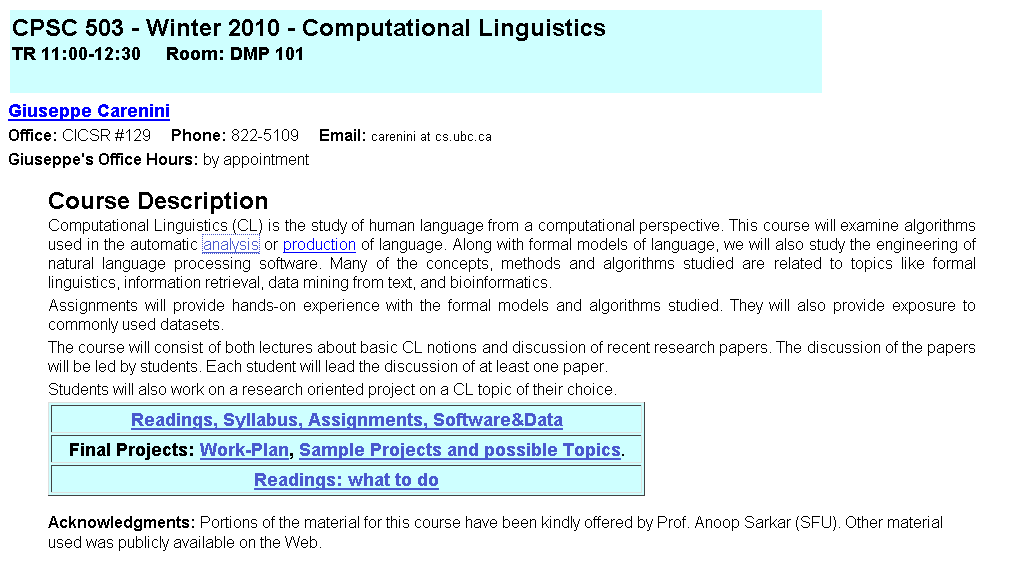 Course Web Page
The course web page can be found at.
http://people.cs.ubc.ca/~carenini/TEACHING/CPSC503-12/503-12.html

It has (will have) the syllabus, lecture notes, assignments, announcements, etc.
You should check it often for new stuff.
1/7/2013
CPSC 503 – Winter 2012
32
Today Jan 8
Overview of the field
Overview of course 
Background knowledge
Topics
Activities and Grading
Administrative Stuff
Introductions (if time left)
1/7/2013
CPSC 503 – Winter 2012
33
[Speaker Notes: Introductions?]
Introductions
Your Name
Previous experience in NLP?
Why are you interested in NLP?
Are you thinking of NLP as your main research area? If not, what else do you want to specialize in….
Anything else…………
1/7/2013
CPSC 503 – Winter 2012
34
Next Time
Read Chapter 1 (including 1.6 brief history ) and 2 of textbook 
Chapter 2 is background knowledge.

We will start  Chapter 3
Assignment 1 will be out by this Tue15 – due Tue22
1/7/2013
CPSC 503 – Winter 2012
35
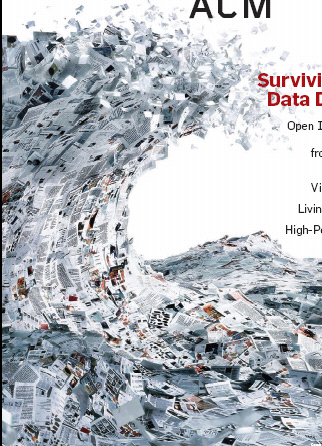 1/7/2013
CPSC 503 – Winter 2012
36